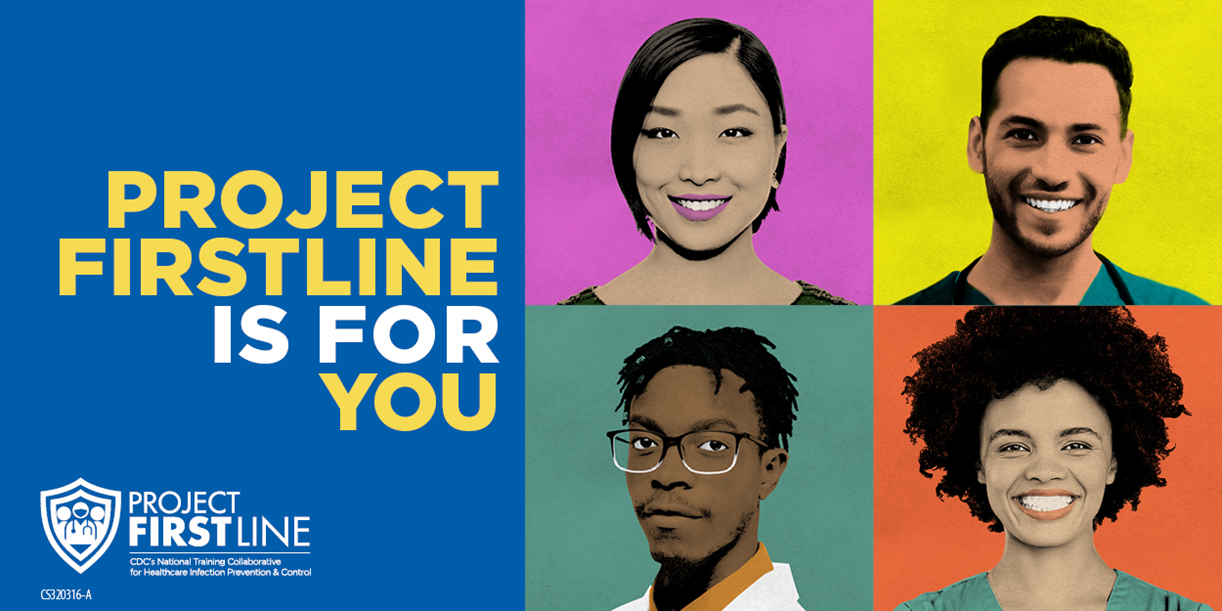 EL PROYECTOFIRSTLINEES PARAUSTED
Tema 4: Cómo se propagan los virus de las superficies a las personas[Fecha de la capacitación]
[Speaker Notes: Los participantes inician la sesión y se acomodan.]
Programa
Presentaciones
Cómo se propagan los virus de las superficies a las personas
Video
Conversación y reflexión
Formulario de comentarios de la sesión y próximos pasos
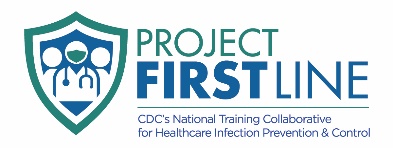 [Speaker Notes: [Tenga en cuenta que los temas del kit de herramientas se presentan en secuencia, con la expectativa de que los participantes progresen a medida que avanza la serie. Sin embargo, puede mezclar y combinar contenido para satisfacer las necesidades de los participantes y deberá ajustar el guion de ejemplo a continuación].

Guion de ejemplo
“Bienvenidos nuevamente al Proyecto Firstline. Nos reuniremos hoy durante una hora. Mantengan sus cámaras encendidas, en la medida de lo posible, y mantengan su micrófono desactivado cuando no estén participando de la conversación. ¡Es genial verlos a todos aquí hoy!”.]
Objetivos de aprendizaje
Describir dos (2) maneras en que los virus pueden propagarse de las superficies a las personas.
Explicar un (1) motivo por el cual la buena higiene de manos y la limpieza ambiental son importantes para evitar que los microbios se propaguen en la atención médica.
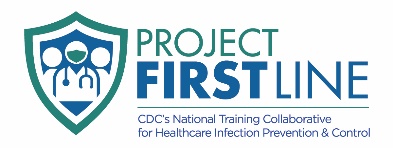 Pensando en la sesión pasada...
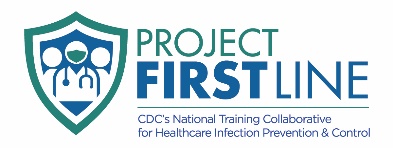 [Speaker Notes: [Tenga en cuenta que los temas del kit de herramientas se presentan en secuencia, con la expectativa de que los participantes progresen a medida que avanza la serie. Sin embargo, puede mezclar y combinar contenido para satisfacer las necesidades de los participantes y deberá ajustar el guion de ejemplo a continuación].

Guion de ejemplo 
“La vez pasada, nos centramos en el concepto importante de las gotitas respiratorias y cómo propagan el COVID-19. ¿Alguien quiere compartir mensajes o ideas clave de la sesión pasada que recuerden?”.
[Haga una pausa de un minuto para dar tiempo a las respuestas]
“Excelente, gracias por esas respuestas. Hoy, nos centraremos en otra forma en la que los microbios pueden propagarse: de las superficies a las personas”.]
Definiciones
Transmisión a través de fómites: 
Agregue la definición (animación, para que los participantes tengan la oportunidad de responder antes de que aparezca la respuesta)
Transmisión por contacto: 
Agregue la definición (animación, para que los participantes tengan la oportunidad de responder antes de que aparezca la respuesta)
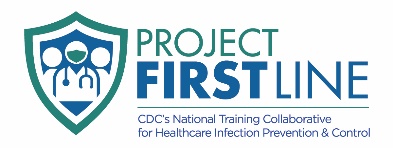 [Speaker Notes: Guion de ejemplo
“¿Alguien ya sabe cuáles son estos conceptos? ¿Alguien desea explicar con sus propias palabras lo que significa la ‘transmisión a través de fómites’ ? ¿O ‘transmisión por contacto’?”.

Son formas en las que los microbios pueden propagarse de las superficies a las personas.

Aunque el COVID-19 se propaga principalmente a través de gotitas respiratorias, es importante comprender otras formas en las que la enfermedad puede propagarse. Consultemos con la Dra. Carlson para obtener más información”.]
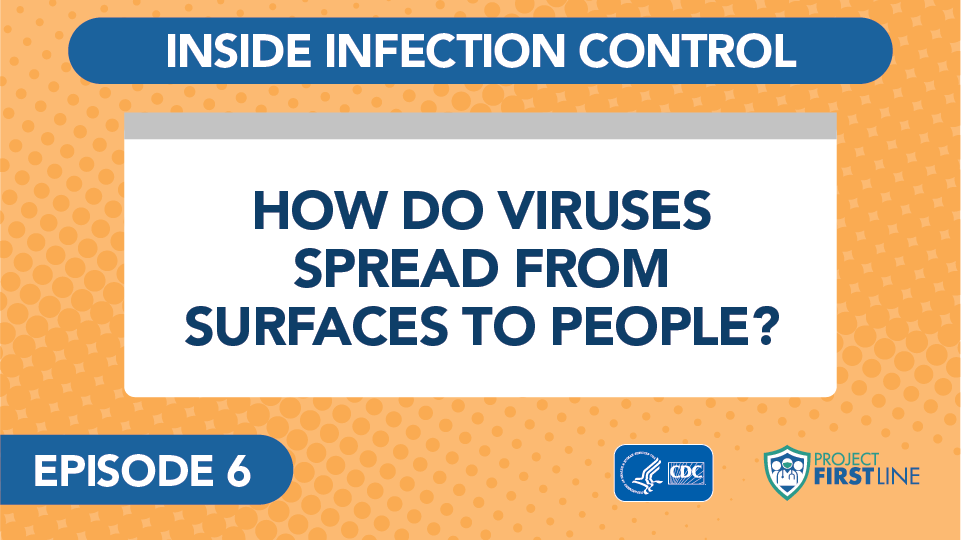 DENTRO DEL CONTROL DE INFECCIONES
Videoblog 6: ¿Cómo se propagan los virus de las superficies a las personas? (Enlace)
¿CÓMO SE PROPAGAN LOS VIRUS DE LAS SUPERFICIES A LAS PERSONAS?
EPISODIO 6
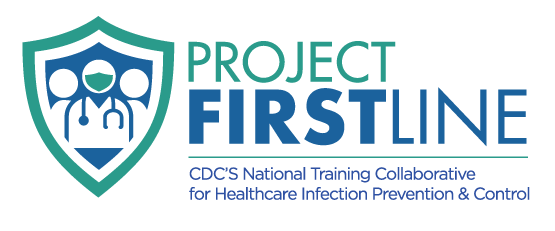 [Speaker Notes: Acceder al video aquí: 
Lista de videos en YouTube del Proyecto Firstline: https://www.youtube.com/watch?v=KmyxsnuREGs

Los videos están en inglés, pero para activar los subtítulos en español en YouTube, sigan los siguientes pasos:
Hagan clic en el botón que dice "CC", "subtitles/closed captioning", para activar los subtítulos.
Hagan clic en “settings” que está a la derecha del botón de "closed captioning" (CC).
Hagan clic en “Subtitles/CC”.
Hagan clic en “Autotranslate”.
Seleccionen “Spanish” de la lista de idiomas disponibles.]
Mensajes clave: ¿Cómo explicarían estos conceptos a los demás?
Aunque el COVID-19 se propaga principalmente a través de las gotitas respiratorias, otra manera de enfermarse es tocar algo que tenga el virus vivo y luego tocarse la cara sin limpiarse las manos primero. 
El virus puede llegar a las superficies cuando las gotitas respiratorias caen sobre esas superficies.
El virus también puede llegar a las superficies cuando los líquidos corporales de una persona infectada, como saliva o mocos, llegan a las cosas cercanas.
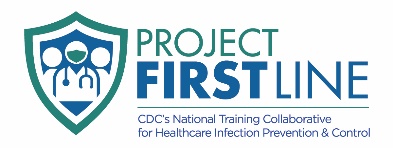 [Speaker Notes: Guion de ejemplo
“En pocas oraciones, ¿alguien quisiera compartir algunos mensajes clave de este video? O para decirlo de otra manera, ¿cómo explicarían este concepto a los demás?”.]
¿Cuál es la parte más difícil de protegernos de los microbios que pueden propagarse de las superficies?
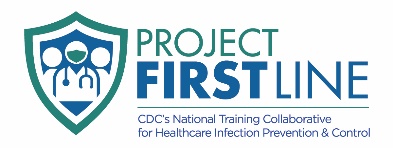 [Speaker Notes: Guion de ejemplo
“Ahora pensemos un poco más en esto. Sabemos que los microbios en las superficies pueden propagarse y causar enfermedades. ¿Cuál es la parte más difícil de protegernos contra este tipo de propagación de enfermedades?”.
[Después de las respuestas]
“¡Gracias por sus respuestas! Hay muchos factores que intervienen, ¿no es así?”.]
¿Cuáles son los posibles fómites que encuentran en sus lugares de trabajo? ¿Cuáles son las posibles oportunidades para que los microbios se propaguen de las superficies en el trabajo?
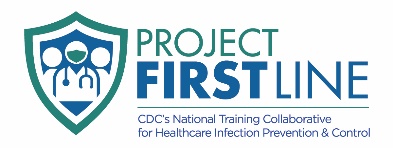 [Speaker Notes: Creen una lista con la mayor cantidad de respuestas posible.

Guion de ejemplo
“Pensemos por un momento en nuestros entornos de trabajo. Me gustaría que cierren los ojos y realmente se imaginen que están allí. Piensen en todas las rutinas y entornos de su trabajo diario. Pensando en esto, me gustaría que dediquen un momento a escribir todos los elementos y superficies en ese entorno de trabajo que podrían tener virus. Saquen su folleto del participante y tómense un momento para crear una lista”.
[Haga una pausa de 2 minutos para permitir que las personas escriban. Cuando el cronómetro suene…]
“Muy bien, ¡es hora!”.]
¿Cuáles son algunas estrategias posibles para evitar que los microbios se propaguen de las superficies a otras personas, otras superficies o a nosotros mismos?
¿Qué hacen sus centros?
¿Qué pueden hacer?
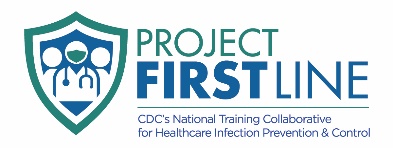 [Speaker Notes: Guion de ejemplo
“Ahora, antes de usar las listas que acaban de hacer, me gustaría que crearan otra lista. ¿Cuáles son algunas de las posibles estrategias que podríamos usar para ayudarnos a recordar que tenemos que evitar que los microbios se propaguen de las superficies a otras personas, otras superficies o a nosotros mismos? Observando esta diapositiva, cada uno de ustedes anote todas las respuestas que puedan pensar sobre lo que se hace en sus centros y lo que pueden hacer ustedes. Les daré un momento para que hagan sus listas”.
[Haga una pausa de 2 minutos para permitir que las personas escriban. Cuando el cronómetro suene…]
“Muy bien, ¡es hora!”.]
División en grupos pequeños
Como grupo, hagan una lista única del grupo para los siguientes dos temas:
Posibles fómites y oportunidades de propagación de microbios de las superficies
Estrategias para protegernos y prevenir la propagación de microbios
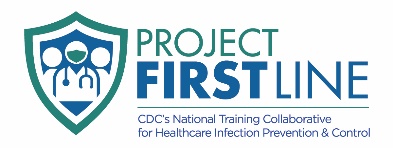 [Speaker Notes: Guion de ejemplo
“Ahora que han tenido la oportunidad de hacer algunas listas ustedes mismos, vamos a combinar fuerzas. Quisiera que nos dividamos en grupos y en sus grupos compartan sus respuestas y hagan una sola lista por grupo. Cada grupo debe tener dos listas: una lista de posibles oportunidades para que los microbios se propaguen de las superficies, y una lista de posibles estrategias para protegerse y prevenir la propagación de microbios. Una persona en cada grupo, por favor, ofrézcase como voluntario para ser el ‘vocero’ que compartirá las listas cuando nos volvamos a reunir. Tendrán 10 minutos”.]
Desafío grupal
Ronda 1/Lista 1:
Riesgos para que los microbios se propaguen de las superficies en el trabajo. 




Ronda 2/Lista 2: 
Estrategias para protegernos
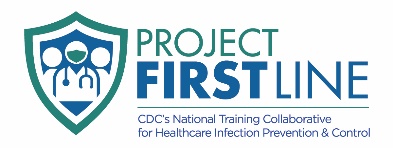 [Speaker Notes: Guion de ejemplo
“Espero que ambos grupos hayan tenido la oportunidad de hacer listas sólidas porque es hora de competir. Primero, el desafío: la transmisión a través de fómites y por contacto. Voceros de ambos grupos, activen el micrófono. Una vez que comencemos, iremos de un grupo a otro leyendo sus respuestas una por una. Si el otro grupo también tiene esa respuesta en su lista, deben tacharla. Si no la tienen, ustedes obtienen un punto por esa respuesta. Si sienten que la respuesta de un grupo no es realista, pueden desafiarlo. Actuaré como moderador. Comencemos ahora. Ronda uno/lista uno, ¡riesgos de que los microbios se propaguen de las superficies en el trabajo!”.]
Reflexiones
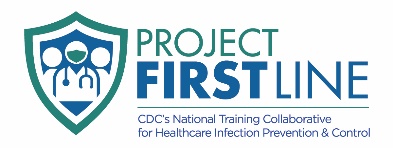 [Speaker Notes: Otorgue 60 segundos para la reflexión personal concentrada y la identificación de las metas personales y las medidas que quieran tomar.]
Mensajes clave
Aunque el COVID-19 se propaga principalmente a través de las gotitas respiratorias, otra manera de enfermarse es tocar algo que tenga el virus vivo y luego tocarse la cara sin limpiarse las manos primero. 
El virus puede llegar a las superficies cuando las gotitas respiratorias caen sobre esas superficies.
El virus también puede llegar a las superficies cuando los líquidos corporales de una persona infectada, como saliva o mocos, llegan a las cosas cercanas.
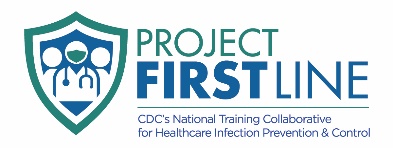 [Speaker Notes: Esté listo para agregar a la lista, según sea necesario.

Guion de ejemplo
“Espero que hayan disfrutado la conversación de hoy. Aquí he puesto algunos mensajes clave, que pueden revisar cuando lo deseen después de la sesión de hoy”.]
Recursos y sesiones de capacitación futuras
Proyecto Firstline en los CDC: 
https://www.cdc.gov/infectioncontrol/projectfirstline/index.html

Proyecto Firstline en Facebook:
https://www.facebook.com/CDCProjectFirstline/

Twitter:
https://twitter.com/CDC_Firstline

YouTube:
https://www.youtube.com/playlist?list=PLvrp9iOILTQZQGtDnSDGViKDdRtIc13VX 

Para inscribirse para recibir correos electrónicos del Proyecto Firstline, hagan clic aquí: https://tools.cdc.gov/campaignproxyservice/subscriptions.aspx?topic_id=USCDC_2104
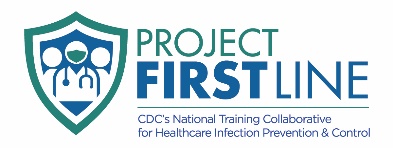 [Speaker Notes: Guion de ejemplo
“La próxima vez, revisaremos cómo se propaga el COVID-19. 
Mientras tanto, pueden seguir explorando estos temas por su cuenta, usando los recursos de esta diapositiva. También, pueden seguirnos en las redes sociales”.]
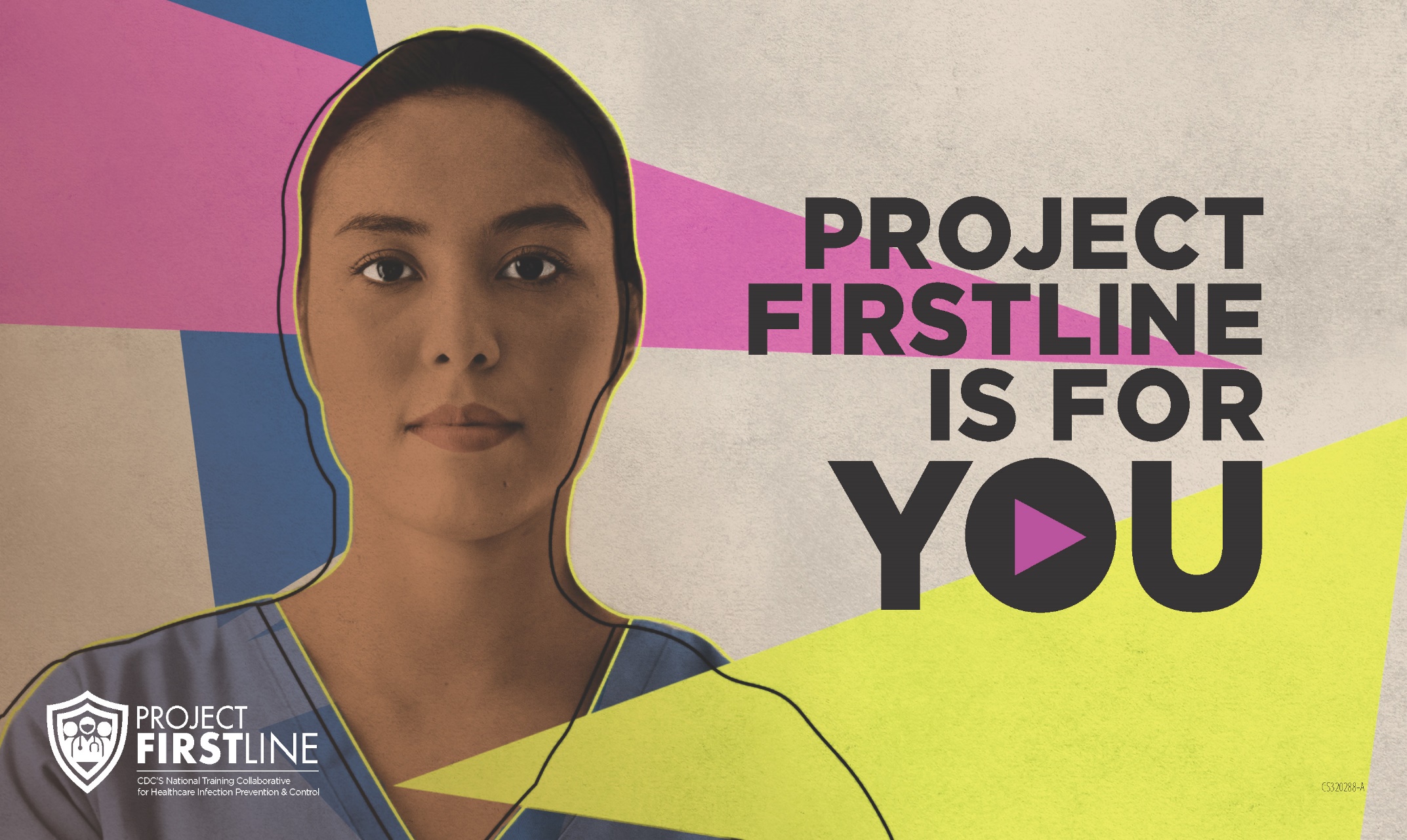 Formulario de comentarios
EL PROYECTOFIRSTLINEES PARAUSTED
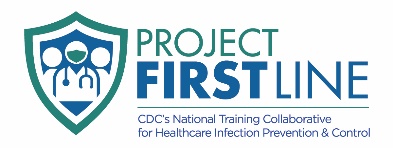 [Speaker Notes: [El facilitador debe agregar información sobre cómo acceder al formulario]

Guion de ejemplo
“Y finalmente, hágannos saber si disfrutaron la sesión de hoy completando el siguiente formulario de comentarios. Gracias nuevamente por acompañarnos hoy”.]